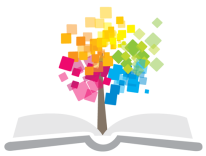 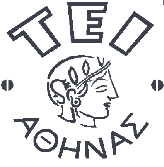 Ανοικτά Ακαδημαϊκά Μαθήματα στο ΤΕΙ Αθήνας
Βάσεις Δεδομένων ΙΙ
Ενότητα 12: SQL διαγνωστικά σφαλμάτων 
(SQL error diagnostics), δήλωση Get Diagnostics 

Χ. Σκουρλάς
Τμήμα Μηχανικών Πληροφορικής ΤΕ
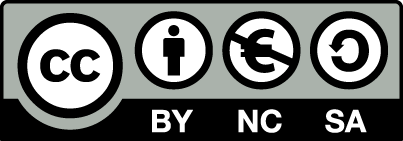 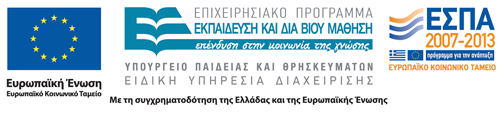 Σκοπός Μαθήματος
Σκοπός του μαθήματος είναι η παρουσίαση των τριών 
Διαφορετικών θεωρήσεων των συναλλαγών (Transaction 
perspectives of): user, client-server, database. Επιπλέον, 
αποσκοπεί στην παρουσίαση των SQL διαγνωστικών σφαλμάτων 
(SQL error diagnostics) και της δήλωσης Get Diagnostics σε 
περιβάλλον MySQL/InnoDB. Έμφαση δίνεται σε παραδείγματα 
χρήσης GET DIAGNOSTICS.

Λέξεις κλειδιά: 
Συναλλαγές χρηστών, User transactions, Συναλλαγές Πελάτη – 
Εξυπηρετητή, client-server transactions, Συναλλαγές βάσεων 
Δεδομένων, database transactions, SQL διαγνωστικά σφάλματα,
SQL error diagnostics, Get Diagnostics, MySQL/InnoDB.
Στόχοι Μαθήματος
Οι φοιτητές 
να κατανοήσουν τις διαφορετικές «γωνίες» θέασης της συναλλαγής: η οπτική του χρήστη, η οπτική των εφαρμογών βάσεων δεδομένων και η οπτική του περιβάλλοντος πελάτη-εξυπηρετητή (client-server). 
να κατανοήσουν το σωστό σχεδιασμός μιας συναλλαγής
να μάθουν να χρησιμοποιούν σωστά τις δηλώσεις COMMIT και ROLLBACK
να κατανοήσουν τα διαγνωστικά μηνύματα στο πρότυπο SQL και τη χρήση τους στη διαχείριση των συναλλαγών: περιπτώσεις MySQL/InnoDB και Oracle RDBMS.
Αναγκαιότητα συναλλαγών (Transactions)
Η ακατάλληλη χρήση των συναλλαγών στις εφαρμογές λογισμικού, μπορεί να οδηγήσει σε μεγάλα προβλήματα όπως απώλεια παραγγελιών ή πληρωμών πελάτη, διπλοκρατήσεις στην κράτηση θέσεων για αεροπλάνα κτλ. 
Σχεδόν όλα τα πληροφοριακά συστήματα χρησιμοποιούν κάποιο Σύστημα Διαχείρισης Βάσεων Δεδομένων (ΣΔΒΔ) για την αποθήκευση και ανάκτηση δεδομένων. Τα σύγχρονα ΣΔΒΔ είναι τεχνικά εξελιγμένα, εξασφαλίζοντας την ακεραιότητα των δεδομένων και παρέχουν γρήγορη πρόσβαση στα δεδομένα από ταυτόχρονους χρήστες. Όμως, η παροχή αξιόπιστων υπηρεσιών στις εφαρμογές διαχείρισης των δεδομένων εξασφαλίζεται μόνο αν υλοποιηθούν τα τμήματα της αρχιτεκτονικής λογισμικού για τη πρόσβαση στα δεδομένα χρησιμοποιώντας συναλλαγές βάσεων δεδομένων.
Τι είναι συναλλαγή
Συναλλαγή είναι μια σειρά από δραστηριότητες πελάτη που περιλαμβάνονται σε μια λογική μονάδα εργασίας που πρέπει να εκτελείται με τη λογική «όλα ή τίποτα». 
Όσον αφορά την κατάσταση στην οποία αφήνει τη βάση δεδομένων, μια συναλλαγή φαίνεται να εκτελείται σε απομόνωση σε σχέση με τις συναλλαγές των άλλων πελατών που εκτελούνται ταυτόχρονα
Μετά την ανάκτηση από μια κατάρρευση του συστήματος, η συναλλαγή αφήνει τη βάση δεδομένων σε μια συνεπή κατάσταση, δηλαδή είτε όπως ήταν πριν από την έναρξη της εκτέλεσής της, ή όπως είναι προδιαγεγραμμένο να γίνει μετά την εκτέλεση της συναλλαγής στο σύνολό της.
Απλουστευμένη αρχιτεκτονική κλασικής εφαρμογής βάσεων δεδομένων
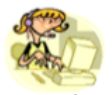 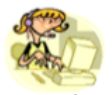 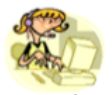 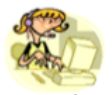 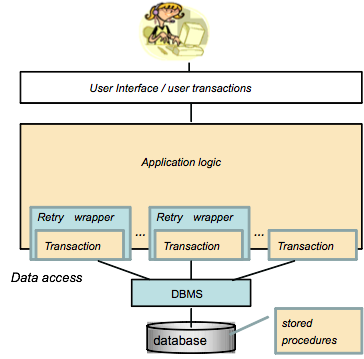 Martti Laiho
Απλουστευμένη αρχιτεκτονική κλασικής εφαρμογής βάσεων δεδομένων
Στο Σχήμα οι συναλλαγές βάσεων δεδομένων τοποθετούνται σε ξεχωριστό επίπεδο από το επίπεδο διεπαφής χρήστη. Από την οπτική γωνία του τελικού χρήστη, η εφαρμογή εξυπηρετεί τις περιπτώσεις χρήσης (use cases) υλοποιώντας τις συναλλαγες ως συναλλαγές χρηστών. 
Μία απλή συναλλαγή χρήστη μπορεί να περιλαμβάνει πολλαπλές SQL συναλλαγές, κάποιες από τις οποίες περιλαμβάνουν συναλλαγές ανάκτησης. Συνήθως η τελευταία συναλλαγή ενημερώνει το περιεχόμενο της βάσης δεδομένων. 
Οι ρουτίνες επανεκτέλεσης (Retry wrappers) αναλαμβάνουν την εφαρμογή ενεργειών επανεκτέλεσης, στην περίπτωση αποτυχίας του ταυτοχρονισμού στις SQL συναλλαγές.
User perspective - η οπτική του χρήστη
Business rules – επιχειρησιακοί κανόνες
 Requirements specifications – καθορισμός απαιτήσεων 
 Use cases – σενάρια χρήσης
User perspective - η οπτική του χρήστη
Μια επιχειρησιακή συναλλαγή / συναλλαγή χρήστη σχετίζεται με μια εργασία επεξεργασίας δεδομένων που προορίζεται να εκτελεστεί στο σύνολό της. Μπορεί να περιλαμβάνει μία ή περισσότερες περιπτώσεις χρήσης – σενάρια χρήσης (use cases) και πολλαπλές συναλλαγές SQL. 
Είναι η λογική της εφαρμογής που υλοποιεί τις συναλλαγές του χρήστη, καθώς και τις ρουτίνες επανεκτέλεσης που απαιτείται να γραφτούν για την αντιμετώπιση των αποτυχιών συγχρονισμού συναλλαγών.
Client-Server perspective - οπτική πελάτη διακομιστή
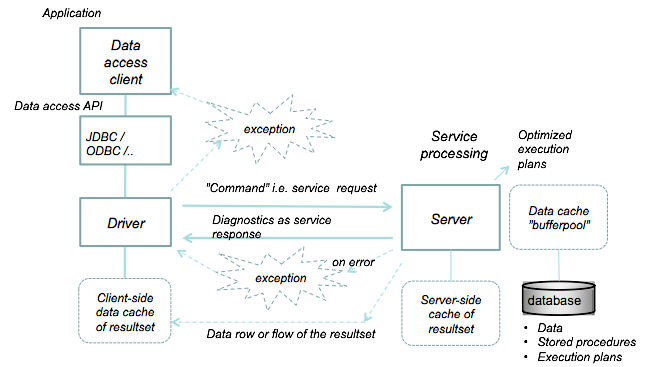 Martti Laiho
Client-Server perspective - οπτική πελάτη διακομιστή
Η εκτέλεση μίας εισαγόμενης SQL εντολής στον διακομιστή είναι ατομική με την έννοια ότι θα πρέπει ολόκληρη η SQL εντολή (όλες οι SQL δηλώσεις της) να εκτελεστεί επιτυχώς αλλιώς όλη η εντολή θα αναιρεθεί (rolled back). 
Ως απόκριση στην SQL εντολή (αίτηση από τον πελάτη) ο διακομιστής στέλνει διαγνωστικά μηνύματα αναφέροντας την επιτυχημένη ή αποτυχημένη εκτέλεση της εντολής. 
Η αποτυχημένη εκτέλεση μίας εντολής εμφανίζεται στον πελάτη ως μία σειρά εξαιρέσεων (exceptions).
DB application perspective - οπτική εφαρμογών βάσεων δεδομένων
Οι SQL συναλλαγές (SQL Transactions) είναι οργανωμένες σε /αποτελούν / επικεντρώνονται σε:
 Λογική μονάδα εργασίας - Logical unit of work (LUW)
 Μονάδα συνέπειας - Unit of consistency
 Μονάδα ανάκτησης - Unit of recovery
Καλοσχεδιασμένη συναλλαγή (Well designed transaction)
Περιλαμβάνει σύντομες, συνοπτικές, συνεκτικές περιπτώσεις αλληλεπίδρασης (interaction instances) με τον διακομιστή DB
Δεν περιέχει συνεδρία (-ες) με παρέμβαση-συμμετοχή του χρήστη 
Επιθεωρεί τα διαγνωστικά μηνύματα που δημιουργούνται από τις υπηρεσίες πρόσβασης στα δεδομένα (data access services), και ενσωματώνει τη λογική για τη λήψη των κατάλληλων μέτρων εφόσον αυτό είναι αναγκαίο 
Διαχειρίζεται εξαιρέσεις
SQL Transaction
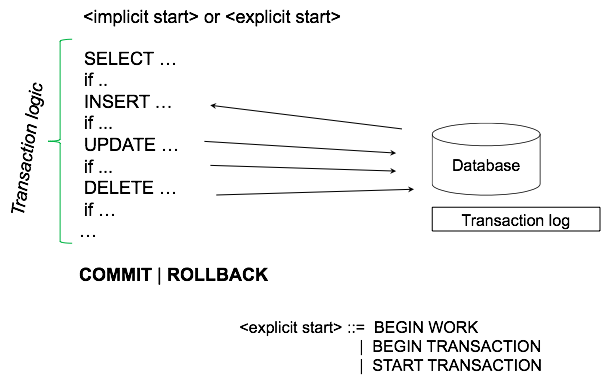 Martti Laiho
Έμμεση και Ρητή έναρξη συναλλαγής ( Implicit and Explicit  start of Transactions)
Κάποια προϊόντα ΣΔΒΔ όπως, SQL Server, MySQL/InnoDB, PostgreSQL έχουν ως προεπιλογή τη λειτουργία AUTOCOMMIT: η εκτέλεση κάθε SQL δήλωσης επικυρώνεται αυτόματα και οι αλλαγές στη βάση δεδομένων δεν είναι δυνατόν να αναιρεθούν.
Autocommit on/off - Παράδειγμα
-- SQL Transactions in My SQL/InnoDB 

Autocommit mode 
USE TestDB;
CREATE TABLE T (id INT NOT NULL PRIMARY KEY,                                    
                         s VARCHAR(30));
INSERT INTO T (id, s) VALUES (1, 'first');
ROLLBACK; 
SELECT * FROM T ;
-- Turning transactional mode on
SET AUTOCOMMIT=0; 
INSERT INTO T (id, s) VALUES (2, 'second');
SELECT * FROM T ;
ROLLBACK;
SELECT * FROM T;
COMMIT;
Λογική συναλλαγής (Transaction Logic): Επισήμανση προβλημάτων
Παράδειγμα αναξιόπιστης συναλλαγής 
Μεταφορά 100 euros μεταξύ δύο λογαριασμών 
CREATE TABLE Accounts (
     acctId  INTEGER NOT NULL PRIMARY KEY,
     balance DECIMAL(11,2) CHECK (balance >= 0.00));  
BEGIN TRANSACTION;
UPDATE Accounts SET balance = balance - 100 
WHERE acctId = 101;
UPDATE Accounts SET balance = balance + 100 
WHERE acctId = 202;
COMMIT;
DELIMITER //
DROP PROCEDURE BankTransfer //
CREATE PROCEDURE BankTransfer (IN fromAcct INT,
                               IN toAcct   INT,
                               IN amount   INT,
                               OUT msg     VARCHAR(100)
                              )
P1: BEGIN
    DECLARE rows INT ;
    DECLARE newbalance INT;
    SELECT COUNT(*) INTO rows FROM Accounts WHERE acctID = fromAcct;
    UPDATE Accounts SET balance = balance - amount WHERE acctID = fromAcct;
    SELECT balance INTO newbalance FROM Accounts WHERE acctID = fromAcct;
    IF rows = 0 THEN 
        ROLLBACK;
        SET msg = CONCAT('rolled back because of missing account ', fromAcct);
    ELSEIF newbalance < 0 THEN
            ROLLBACK;
       SET msg = CONCAT('rolled back because of negative balance of account ', fromAcct);
        ELSE 
            SELECT COUNT(*) INTO rows FROM Accounts WHERE acctID = toAcct;
            UPDATE Accounts SET balance = balance + amount WHERE acctID = toAcct;
            IF rows = 0 THEN 
                ROLLBACK;
                SET msg = CONCAT('rolled back because of missing account ', toAcct);
            ELSE 
                COMMIT;
                SET msg = 'committed';
            END IF;     
        END IF;
END P1 //
DELIMITER ;
Παράδειγμα λύσης (mySQL) προβλήματος:Μία λύση ευανάγνωστη αλλά πρόχειρα γραμμένη, χρήσιμη για την κατανόηση της  βασικής αρχής αντιμετώπισης
Testing
SET AUTOCOMMIT=0;
SET @out = ' ';
CALL BankTransfer (101, 202, 100, @out);
SELECT @OUT;
Select * from accounts;
COMMIT;
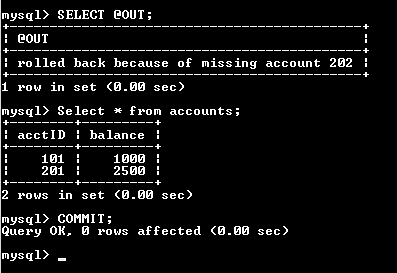 Testing
SET autocommit=0;
SET @out = ' ';
CALL BankTransfer (100, 201, 100, @out);
SELECT @OUT;
Select * from accounts;
commit;
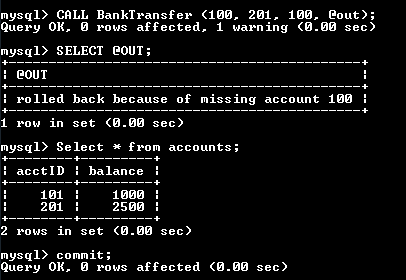 Testing
SET AUTOCOMMIT=0;
SET @out = ' ';
CALL BankTransfer (101, 201, 1500, @out);
SELECT @OUT;
Select * from accounts;
COMMIT;
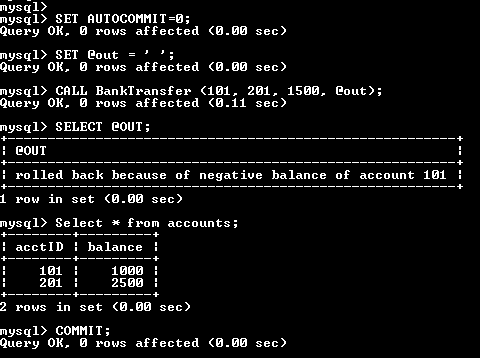 Διάγνωση SQL σφαλμάτων
Τα SQL πρότυπα έχουν καθορίσει διαγνωστικούς δείκτες ορισμένοι από τους οποίους υλοποιούνται στα περισσότερα προϊόντα ΣΔΒΔ.   
Κάποιοι δείκτες δεν υλοποιούνται, ενώ τα προϊόντα DBMS έχουν υλοποιήσει και δείκτες ή μεθόδους χειρισμού εξαιρέσεων με «δικό» τους (proprietary) τρόπο.
SQL πρότυπα και SQL σφάλματα
ISO SQL-89: ορίζει τον δείκτη (integer typed indicator) SQLCODE
ISO SQL-92: «Παραμερίζεται» ο δείκτης SQLCODE και εισάγεται ο νέος δείκτης (indicator) SQLSTATE 
ISO SQL-99: Κατάργηση του SQLCODE. Πλήθος προϊόντων υποστηρίζουν ακόμη τον δείκτη
Διαχείριση σφαλμάτων σε Oracle(Error handling in Oracle PL/SQL language)
BEGIN
     <processing>
EXCEPTION
WHEN <exception name> THEN
     <exception handling>;
...
WHEN OTHERS THEN
     err_code := sqlcode;
     err_text := sqlerrm;
     <exception handling>;
END;
Παράδειγμα (Oracle)
-- Transaction logic depending on SQLCODE in PL/SQL!
SET SERVEROUTPUT ON;
-- a PL/SQL procedure script declaring local variables
-- DBMS_OUTPUT package
DECLARE
  v_result NUMBER;
BEGIN
  SELECT (1/0) INTO v_result FROM DUAL;
EXCEPTION
  WHEN OTHERS THEN
       DBMS_OUTPUT.PUT_LINE('** SQLCODE= ' || SQLCODE 
             || ' - ' || SQLERRM);
END;
ISO SQL diagnostic indicators: SQLCODE, SQLSTATE
Οι δείκτες χρησιμοποιούνται στις διαδικασιακές επεκτάσεις της SQL  (SQL language’s procedural extension) για αποθηκευμένες ρουτίνες (stored procedures):

<SQL statement>
IF (SQLSTATE <> '00000') THEN
     <error handling>
END IF;
Δήλωση Get Diagnostics
Προδιαγράφεται στο ISO SQL πρότυπο του 1999, αλλά μόνο μερικώς υποστηρίζεται σε προϊόντα (DBMS products).
Προϊόντα που το υποστηρίζουν είναι, για παράδειγμα, DB2, και MySQL 5.6, 5.7
The Diagnostics Area (DA) – Περιοχή διαγνωστικών
Η περιοχή διαγνωστικών περιλαμβάνει “statement information Items” και “condition information items” που συσχετίζονται με τη συγκεκριμένη δήλωση SQL (statement) που εκτελείται. 
Στην περίπτωση του προϊόντος mySQL κάθε SQL δήλωση  καθαρίζει την DA και στη συνέχεια γράφει σε αυτήν την προειδοποίηση (warning), the produced diagnostic information).
Η δήλωση SET και η δήλωση GET DIAGNOSTICS δεν γράφουν στην DA εκτός εάν παράγουν κάποια προειδοποίηση (warning). 
Αλλά και στην περίπτωση αυτή η δήλωση GET DIAGNOSTICS δεν καθαρίζει την DA πριν γράψει. 
Μπορούμε να δούμε τα σφάλματα (errors) χρησιμοποιώντας δήλωση SHOW WARNINGS.
Περιεχόμενο της Diagnostics Area
Παράδειγμα εξαγωγής “statement information” με χρήση
GET DIAGNOSTICS

-- insert statement
INSERT INTO accounts VALUES (101,1000),(201, 2500);
-- inspect the diagnostic errors
GET DIAGNOSTICS @cno = NUMBER, @cn1 = ROW_COUNT;
SELECT @cno, @cn1;
Περιεχόμενο της Diagnostics Area
Παράδειγμα εξαγωγής “condition information” με χρήση
GET DIAGNOSTICS

--  Try to drop a non-existing table 
Drop table new; 
GET DIAGNOSTICS condition 1
  @p1 = MESSAGE_TEXT,
  @p2 = RETURNED_SQLSTATE,
  @p3 = MYSQL_ERRNO,
  @p4 = SCHEMA_NAME,
  @p5 = TABLE_NAME;
SELECT @p1, @p2, @p3, @p4, @p5;
Χρήση Show warnings – Παράδειγμα
-- Initialize database and table accounts  
DROP DATABASE IF EXISTS bank;
CREATE DATABASE bank;
USE bank;
CREATE TABLE accounts (acctID int, balance int);

mysql> DROP TABLE IF EXISTS bank.new;
Query OK, 0 rows affected, 1 warning (0.01 sec)
mysql> SHOW WARNINGS;
+-------+------+------------------------------------+
| Level | Code | Message                                  |
+-------+------+------------------------------------+
| Note  | 1051 | Unknown table 'bank.new'           |
+-------+------+------------------------------------+
1 row in set (0.00 sec)
mysql> SET @y = 10;
Query OK, 0 rows affected (0.00 sec)
mysql> SHOW WARNINGS;
+-------+------+------------------------------------+
| Level | Code | Message                            |
+-------+------+------------------------------------+
| Note  | 1051 | Unknown table 'bank.new'           |
+-------+------+------------------------------------+
1 row in set (0.00 sec)
mysql> SET @y = @@qwerty;
ERROR 1193 (HY000): Unknown system variable ‘qwerty'
mysql> SHOW WARNINGS;
+-------+------+------------------------------------------+
| Level | Code | Message                                          |
+-------+------+------------------------------------------+
| Error | 1193 | Unknown system variable ‘qwerty'         |
+-------+------+------------------------------------------+
1 row in set (0.00 sec)
Get Diagnostics
-- The GET DIAGNOSTICS statement writes a warning 
-- to the diagnostics area: 
mysql> GET DIAGNOSTICS CONDITION 2 @p = MESSAGE_TEXT;
Query OK, 0 rows affected, 1 warning (0.00 sec)
mysql> SHOW WARNINGS;
+-------+------+------------------------------------------+
| Level | Code | Message                                          |
+-------+------+------------------------------------------+
| Error | 1193 | Unknown system variable ‘qwerty‘         |
| Error | 1753 | Invalid condition number                 |
+-------+------+------------------------------------------+
2 rows in set (0.00 sec)
-- In this case we have two conditions in the diagnostics 
-- area.
Χρήση GET Diagnostics στη Mysql 5.6, 5.7
Παρουσίαση της ιδέας της ανάγνωσης “diagnostic items”

  GET DIAGNOSTICS @rowcount = ROW_COUNT;

  GET DIAGNOSTICS CONDITION 1 
     @sqlstate = RETURNED_SQLSTATE, 
     @sqlcode = MYSQL_ERRNO;

  SELECT @sqlstate, @sqlcode, @rowcount;
Χρήση GET Diagnostics στη Mysql 5.6, 5.7
Η δήλωση GET DIAGNOSTICS μπορεί να χρησιμοποιηθεί από developer για να εξετάσει (to inspect) τα διαγνωστικά σφάλματα (the diagnostic errors) που στέλνει ο διακομιστής μετά την εκτέλεση  SQL δήλωσης.
Στην περίπτωση του προϊόντος MySQL η δήλωση GET DIAGNOSTICS  χρησιμοποιείται όχι μόνο στη διαχείριση Εξαιρέσεων (In the exception  handler context) αλλά επιπλέον και εκτός (Outside the handler context), γεγονός που αποτελεί επέκταση της MySQL.
Χρήση GET DIAGNOSTICS στα προϊόντα Mysql 5.6, 5.7 - Παράδειγμα
Use bank;
Show tables;
Drop table new; -- not existing table
GET DIAGNOSTICS @rowcount = ROW_COUNT;
GET DIAGNOSTICS CONDITION 1
      @code = RETURNED_SQLSTATE, @msg = MESSAGE_TEXT;
SELECT @code, @msg;
Παράδειγμα
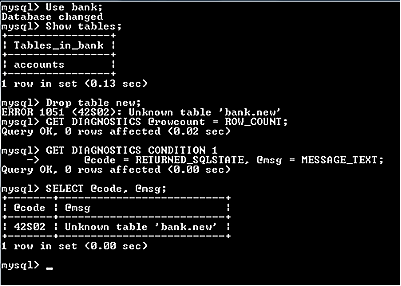 GET DIAGNOSTICS syntax
GET [CURRENT | STACKED] DIAGNOSTICS
{
    statement_information_item
    [, statement_information_item] ... 
  | CONDITION condition_number
    condition_information_item
    [, condition_information_item] ...
}
statement_information_item:
    target = statement_information_item_name
condition_information_item:
    target = condition_information_item_name
statement_information_item_name:
    NUMBER
  | ROW_COUNT
condition_information_item_name:
  CLASS_ORIGIN | SUBCLASS_ORIGIN | RETURNED_SQLSTATE | MESSAGE_TEXT |
MYSQL_ERRNO | CONSTRAINT_CATALOG | CONSTRAINT_SCHEMA | CONSTRAINT_NAME |
CATALOG_NAME | SCHEMA_NAME | TABLE_NAME | COLUMN_NAME | CURSOR_NAME
condition_number, target:
13.6.7.3 GET DIAGNOSTICS Syntax
GET DIAGNOSTICS syntax
Η σύνταξη της δήλωσης GET DIAGNOSTICS περιλαμβάνει:
 “Statement information items”, 
    NUMBER (the number of conditions that occurred) or 
    ROW_COUNT (the affected-rows count)
 “Condition information items” 
  πχ.  RETURNED_SQLSTATE, MESSAGE_TEXT, 
          MYSQL_ERRNO, SCHEMA_NAME, TABLE_NAME, 
          COLUMN_NAME

Προσοχή! Το προϊόν MySQL «δείχνει» (populate) μερικά μόνο 
“condition items” από αυτά που αναγνωρίζει η δήλωση GET 
DIAGNOSTICS (σύμφωνα με το πρότυπο).
Condition items – Παράδειγμα
-- table new does not exist
Drop table new; 
get diagnostics condition 1
  @p1 = MESSAGE_TEXT,
  @p2 = RETURNED_SQLSTATE,
  @p3 = MYSQL_ERRNO,
  @p4 = SCHEMA_NAME,
  @p5 = TABLE_NAME;
SELECT @p1, @p2, @p3, @p4, @p5;
Παράδειγμα
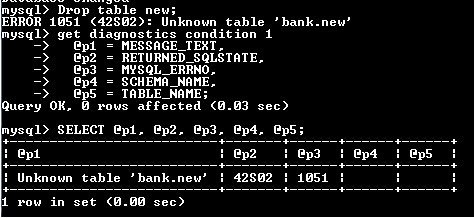 Σημείωση
Η ίδια δήλωση GET DIAGNOSTICS δεν ανακτά ταυτόχρονα
“statement information”, “condition information” για τη δήλωση SQL.
Άρα:
Η δήλωση GET DIAGNOSTICS ανακτά ΜΟΝΟ “statement information items”:  
GET DIAGNOSTICS @p1 = NUMBER, @p2 = ROW_COUNT; 

Η δήλωση GET DIAGNOSTICS ανακτά ΜΟΝΟ “condition information items” (, καθορίζοντας  “condition number”)
GET DIAGNOSTICS CONDITION 1 
       @p3 = RETURNED_SQLSTATE, @p4 = MESSAGE_TEXT;
Παράδειγμα
-- Initialize table accounts  
DROP DATABASE IF EXISTS bank;
CREATE DATABASE bank;
USE bank;
CREATE TABLE accounts (acctID int, balance int);
INSERT INTO accounts VALUES (101, 1000), (201, 2500);
 SELECT * FROM accounts;
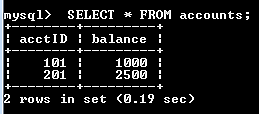 Παράδειγμα
-- inspect the diagnostic errors
GET DIAGNOSTICS @cno = NUMBER;
GET DIAGNOSTICS CONDITION @cno 
      @errno = MYSQL_ERRNO;
SELECT @CNO;
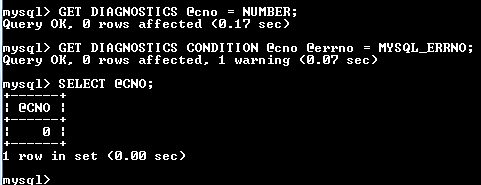 Παράδειγμα
-- Wrong insert statement
INSERT INTO ACCOUNTS VALUES(303);
-- inspect the diagnostic errors
GET DIAGNOSTICS @cno = NUMBER;
GET DIAGNOSTICS CONDITION @cno 
               @errno = MYSQL_ERRNO;
SELECT @CNO;
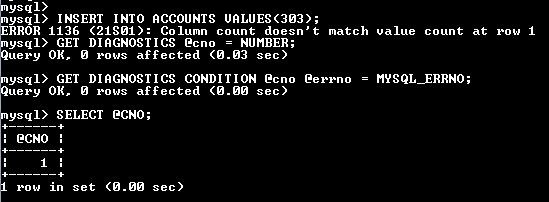 Παράδειγμα
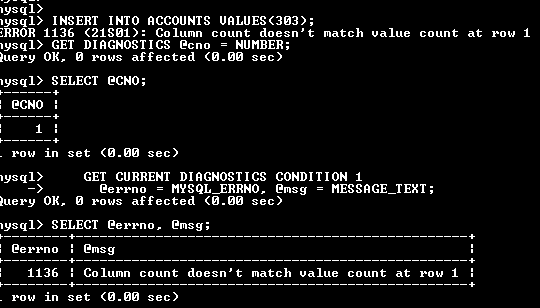 Χρήση GET DIAGNOSTICS σε διαχειριστή εξαίρεσης (in exception handler)
Μεταφορά χρημάτων (BankTransfe) με χρήση Condition Handlers. 
Χρήση δήλωσης GET DIAGNOSTICS και exception handler για τη διαχείριση σφαλμάτων μετά από δήλωση insert.
Χρήση GET DIAGNOSTICS σε διαχειριστή εξαίρεσης (in exception handler)
DROP TABLE IF EXISTS Accounts;
CREATE TABLE Accounts ( acctID INTEGER NOT NULL 
    PRIMARY KEY, balance INTEGER NOT NULL, 
CONSTRAINT unloanable_account CHECK (balance >= 0) ); 
INSERT INTO Accounts(acctID, balance)VALUES(101,1000); 
INSERT INTO Accounts(acctID, balance)VALUES(202,2000); 
COMMIT;
 
DROP PROCEDURE IF EXISTS BankTransfer;
SET AUTOCOMMIT = 0;
DELIMITER !
CREATE PROCEDURE BankTransfer (IN fromAcct INT, 
IN toAcct INT, 
IN amount INT, 
OUT msg VARCHAR(100)) 
LANGUAGE SQL MODIFIES SQL DATA 
P1: BEGIN 
DECLARE acct INT; 
DECLARE balance_v INT;
DECLARE EXIT HANDLER FOR NOT FOUND 
     BEGIN ROLLBACK; 
     SET msg = CONCAT('missing account ', CAST(acct AS CHAR)); 
     END; 
DECLARE EXIT HANDLER FOR SQLEXCEPTION 
     BEGIN ROLLBACK; 
     SET msg = CONCAT('negative balance (?) in ', fromAcct); 
     END; 
SET acct = fromAcct; 
SELECT acctID INTO acct FROM Accounts WHERE acctID = fromAcct ; 
UPDATE Accounts SET balance = balance - amount 
WHERE acctID = fromAcct; 
SET acct = toAcct; 
SELECT acctID INTO acct FROM Accounts WHERE acctID = toAcct ; 
UPDATE Accounts SET balance = balance + amount 
WHERE acctID = toAcct; 
   SELECT balance INTO balance_v 
   FROM accounts
   WHERE acctID = fromAcct; 
    IF balance_v < 0 THEN
             ROLLBACK; 
             SET msg = CONCAT(' negative balance in ', fromAcct);
    ELSE 
      COMMIT; 
      SET msg = 'committed';
END IF; 
END P1 !
DELIMITER ;
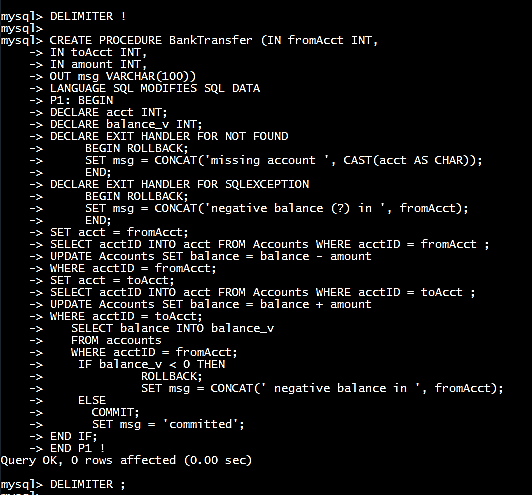 Testing
-- testing 
CALL BankTransfer (101, 201, 100, @msg);
Select @msg;
CALL BankTransfer (100, 202, 100, @msg);
Select @msg;
CALL BankTransfer (101, 202, 100, @msg);
Select @msg;
CALL BankTransfer (101, 202, 1000, @msg);
Select @msg;
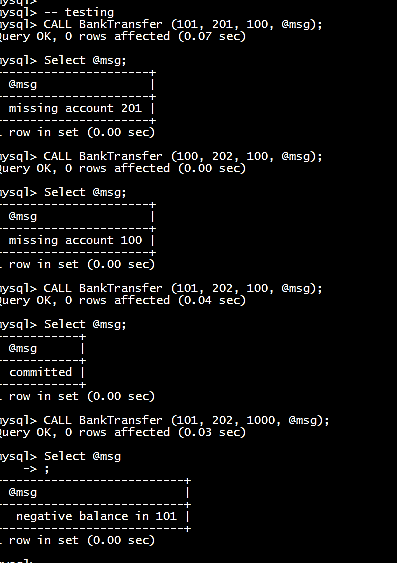 Μεταφορά χρημάτων (Bank transfer) και συνέπεια ΒΔ (Database Consistency) με χρήση GET DIAGNOSTICS
DROP TABLE IF EXISTS Accounts;
CREATE TABLE Accounts ( acctID INTEGER NOT NULL PRIMARY KEY, 
     balance INTEGER NOT NULL, 
CONSTRAINT unloanable_account CHECK (balance >= 0)); 
INSERT INTO Accounts(acctID, balance)
     VALUES(101,1000); 
INSERT INTO Accounts(acctID, balance) 
     VALUES(202,2000); 
COMMIT;
Μεταφορά χρημάτων (Bank transfer) και συνέπεια ΒΔ (Database Consistency) με χρήση GET DIAGNOSTICS
-- create procedure BankTransfer
DROP PROCEDURE IF EXISTS BankTransfer;
SET AUTOCOMMIT = 0;
CREATE PROCEDURE BankTransfer (IN fromAcct INT, 
IN toAcct INT, 
IN amount INT, 
OUT msg VARCHAR(100)) 
LANGUAGE SQL 
P1: BEGIN 
DECLARE rowcount INT; 
DECLARE balance_v INT; 
UPDATE Accounts SET balance = balance - amount 
WHERE acctID = fromAcct; 
GET DIAGNOSTICS rowcount = ROW_COUNT; 
IF rowcount = 0 THEN 
         ROLLBACK; 
         SET msg = 
         CONCAT('missing account ', fromAcct); 
ELSE 
   SELECT balance INTO balance_v 
   FROM accounts
   WHERE acctID = fromAcct; 
    IF balance_v < 0 THEN
             ROLLBACK; 
             SET msg = CONCAT(' negative balance in ', fromAcct);
   ELSE
        UPDATE Accounts SET balance = balance + amount 
        WHERE acctID = toAcct; 
              GET DIAGNOSTICS rowcount = ROW_COUNT; 
              IF rowcount = 0 THEN 
                    ROLLBACK; 
                    SET msg = 
                    CONCAT('rolled back because of missing account ', toAcct); 
              ELSE
                     COMMIT; 
                      SET msg = 'committed'; 
              END IF; 
  END IF;
END IF; 
END P1 !
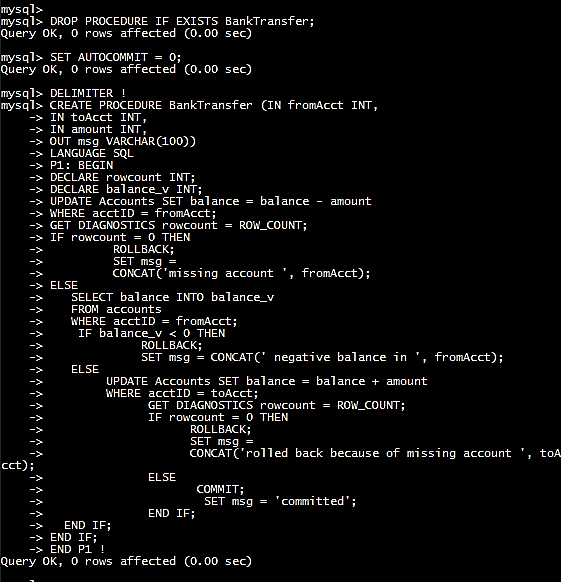 Testing
-- testing 
CALL BankTransfer (101, 201, 100, @msg);
Select @msg;
CALL BankTransfer (100, 202, 100, @msg);
Select @msg;
CALL BankTransfer (101, 202, 100, @msg);
Select @msg;
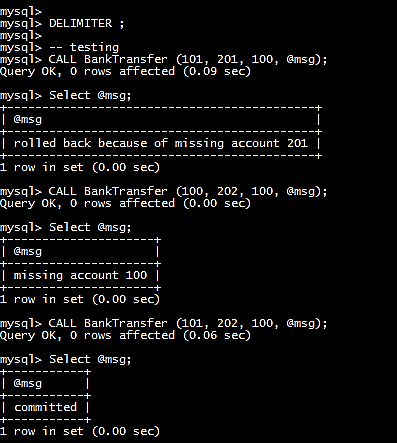 CALL BankTransfer (101, 202, 1000, @msg);
Select @msg;
Select * from accounts;
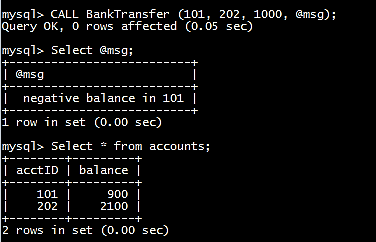 Τέλος Ενότητας
Η εισήγηση βασίζεται στη διάλεξη “Client/Server, SQL Commands/Statements, Diagnostics, Transaction protocol” του Χ. Σκουρλά στο “SQL Transactions Seminar”,  Malaga, 18/11/2014 (στο πλαίσιο του “DBTech VET Teacher programme).
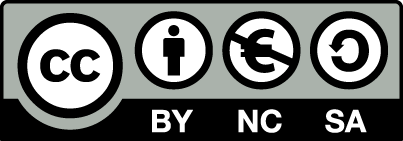 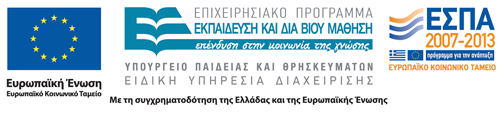 Σημειώματα
-
Σημείωμα Αναφοράς
Copyright Τεχνολογικό Εκπαιδευτικό Ίδρυμα Αθήνας, Χρήστος Σκουρλάς 2014. Χρήστος Σκουρλάς. «Βάσεις Δεδομένων ΙΙ. Ενότητα 12: SQL διαγνωστικά σφαλμάτων (SQL error diagnostics), δήλωση Get Diagnostics». Έκδοση: 1.0. Αθήνα 2014. Διαθέσιμο από τη δικτυακή διεύθυνση: ocp.teiath.gr.
Σημείωμα Αδειοδότησης
Το παρόν υλικό διατίθεται με τους όρους της άδειας χρήσης Creative Commons Αναφορά, Μη Εμπορική Χρήση Παρόμοια Διανομή 4.0 [1] ή μεταγενέστερη, Διεθνής Έκδοση.   Εξαιρούνται τα αυτοτελή έργα τρίτων π.χ. φωτογραφίες, διαγράμματα κ.λ.π.,  τα οποία εμπεριέχονται σε αυτό και τα οποία αναφέρονται μαζί με τους όρους χρήσης τους στο «Σημείωμα Χρήσης Έργων Τρίτων».
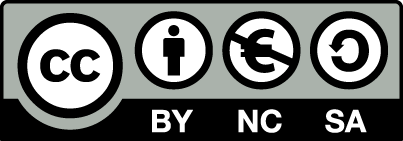 [1] http://creativecommons.org/licenses/by-nc-sa/4.0/ 

Ως Μη Εμπορική ορίζεται η χρήση:
που δεν περιλαμβάνει άμεσο ή έμμεσο οικονομικό όφελος από την χρήση του έργου, για το διανομέα του έργου και αδειοδόχο
που δεν περιλαμβάνει οικονομική συναλλαγή ως προϋπόθεση για τη χρήση ή πρόσβαση στο έργο
που δεν προσπορίζει στο διανομέα του έργου και αδειοδόχο έμμεσο οικονομικό όφελος (π.χ. διαφημίσεις) από την προβολή του έργου σε διαδικτυακό τόπο

Ο δικαιούχος μπορεί να παρέχει στον αδειοδόχο ξεχωριστή άδεια να χρησιμοποιεί το έργο για εμπορική χρήση, εφόσον αυτό του ζητηθεί.
Διατήρηση Σημειωμάτων
Οποιαδήποτε αναπαραγωγή ή διασκευή του υλικού θα πρέπει να συμπεριλαμβάνει:
το Σημείωμα Αναφοράς
το Σημείωμα Αδειοδότησης
τη δήλωση Διατήρησης Σημειωμάτων
το Σημείωμα Χρήσης Έργων Τρίτων (εφόσον υπάρχει)
μαζί με τους συνοδευόμενους υπερσυνδέσμους.
Σημείωμα Χρήσης Έργων Τρίτων
Το Έργο αυτό κάνει χρήση των ακόλουθων έργων:
“SQL Transactions” Educational and Training Content, The DBTech VET Teachers (EU LLP Transfer of Innovation) project, 1/10/2012 – 30/9/2014. Retrieved 14 May 2013. http://www.dbtechnet.org, διαθέσιμο με άδεια CC BY-NC-SA 3.0
Χρηματοδότηση
Το παρόν εκπαιδευτικό υλικό έχει αναπτυχθεί στo πλαίσιo του εκπαιδευτικού έργου του διδάσκοντα.
Το έργο «Ανοικτά Ακαδημαϊκά Μαθήματα στο ΤΕΙ Αθήνας» έχει χρηματοδοτήσει μόνο την αναδιαμόρφωση του εκπαιδευτικού υλικού. 
Το έργο υλοποιείται στο πλαίσιο του Επιχειρησιακού Προγράμματος «Εκπαίδευση και Δια Βίου Μάθηση» και συγχρηματοδοτείται από την Ευρωπαϊκή Ένωση (Ευρωπαϊκό Κοινωνικό Ταμείο) και από εθνικούς πόρους.
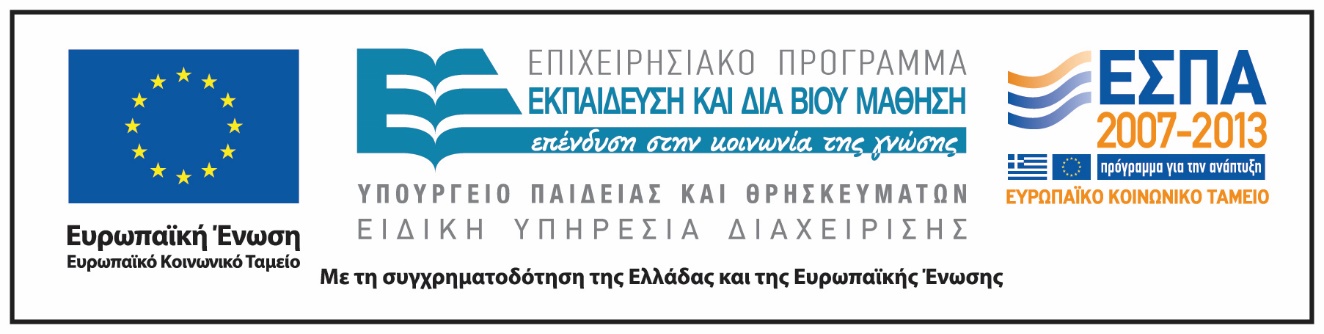